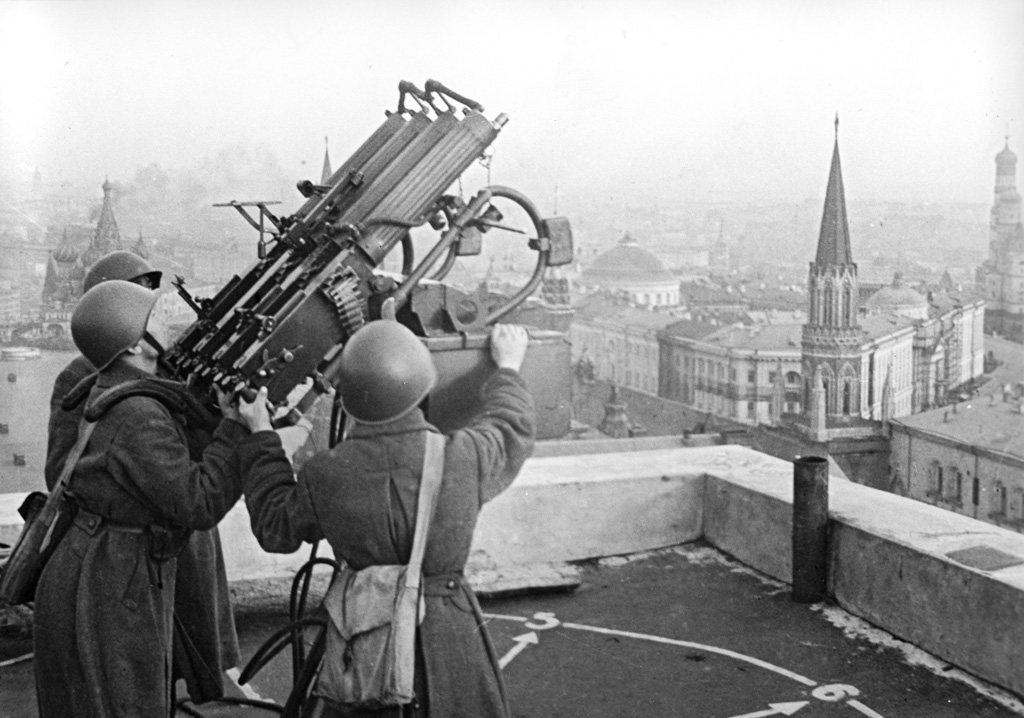 Оборона москвы
Москва и прилегающая к ней территория рассматривались немецким командованием как одна из главных стратегических целей. Ещё 26 июля 1940 начальник генштаба сухопутных сил Вермахта генерал-полковник Ф. Гальдер записал в служебном дневнике: «Наиболее выгодным решением является наступление на Москву». Однако между различными звеньями немецкого военного руководства существовали значительные расхождения относительно направлений боевых действий. Германское верховное командование (ОКВ) в лице генерал-фельдмаршала В. Кейтеля и генерал-полковника А. Йодля считало Московское направление отчасти второстепенным по сравнению с другими (прежде всего южным) и постоянно стремилось переключить основные усилия войск на фланги.
Москва на осадном положении
15 октября Государственный комитет обороны (ГКО) по инициативе Сталина принял постановление «Об эвакуации столицы СССР г. Москвы». Намечалось спешно эвакуировать всё гражданское и военное руководство, в том числе Сталина, а важнейшие городские объекты заводы, электростанции, мосты  заминировать (общий список таких объектов насчитывал около 1000 пунктов). На следующий день началась эвакуация из Москвы (в Куйбышев, Саратов и другие города) управлений Генштаба, военных академий, наркоматов и других учреждений, а также иностранных посольств. Шоссе Энтузиастов было забито колоннами людей, пытавшихся бежать на восток. Осуществлялось минирование 16 октября город охватила паника. 19 октября ГКО ввёл в Москве и в прилегающих районах осадное положение. 18-19 октября пошли проливные дожди. В журнале боевых действий штаба группы армий «Центр» 19 октября было записано: «В ночь с 18 на 19 октября на всем участке фронта группы армий прошли дожди. Состояние дорог настолько ухудшилось, что наступил тяжёлый кризис в снабжении войск продовольствием, боеприпасами и особенно горючим. Состояние дорог, условия погоды и местности в значительной мере задержали ход боевых операций. Главную заботу всех соединений составляет подвоз материально-технических средств и продовольствия».
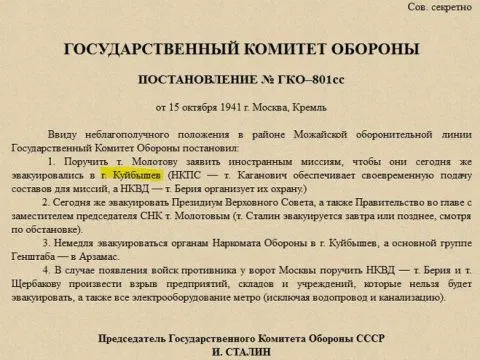 Постановлением от 19 октября ГКО ввёл в Москве и прилегающих районах осадное положение. На ближайших подступах к городу продолжалось строительство Московской зоны обороны — сети оборонительных рубежей. Успешными были действия сил ПВО. Зенитная артиллерия малого калибра и зенитные пулеметы использовались для усиления обороны Кремля, вокзалов, электростанций, аэродромов истребительной авиации, боевых порядков зенитной артиллерии среднего калибра и зенитных прожекторов.
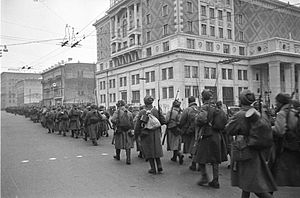 Было объявлено, что «... оборона столицы на рубежах, отстоящих на 100-120 км западнее Москвы, поручена командующему Западным фронтом генералу армии Г.К. Жукову, а на начальника гарнизона г. Москвы генерала-лейтенанта Артемьева возложена оборона Москвы на её подступах». Было запрещено всякое уличное движение с 12 часов ночи до 5 часов утра. Для охраны порядка в распоряжение коменданта Москвы генерал-майора К.Р. Синилова предоставлены войска внутренней охраны НКВД, милиция и рабочие отряды.
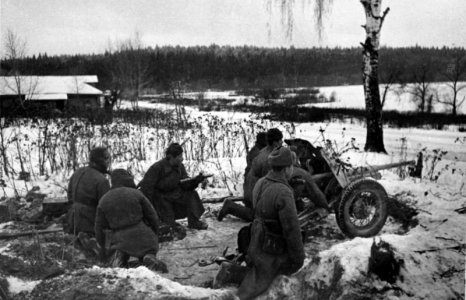 «Остановить теперь противника на подступах к нашей столице, не пустить его, перемолоть в боях гитлеровские дивизии и корпуса… Московский узел является сейчас решающим… Пройдет ещё немного времени, и наступление врага на Москву должно будет захлебнуться. Нужно во что бы то ни стало выдерживать напряжение этих дней» (Г.К. Жуков, 26.11.1941).
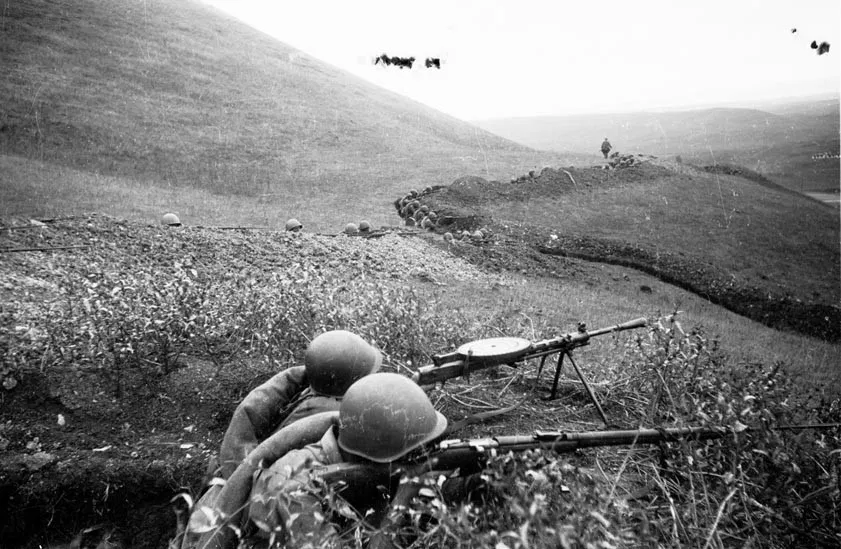 В конце октября – в начале ноября ценой крайних усилий советским войскам удалось остановить фашистов на всех направлениях. Гитлеровские армии, сделав в октябре бросок на восток на 250 километров, вынуждены были перейти к обороне всего в 80-120 километрах от Москвы. Две недели длилась передышка на фронте. За это время москвичи выстроили на улицах города баррикады, подвалы домов были превращены в огневые точки. Москва ощетинилась полосами противотанковых ежей, надолбов. Сотни тысяч москвичей строили на окраинах города глубокую противотанковую оборону, особенно мощную вдоль северных и южных границ города.
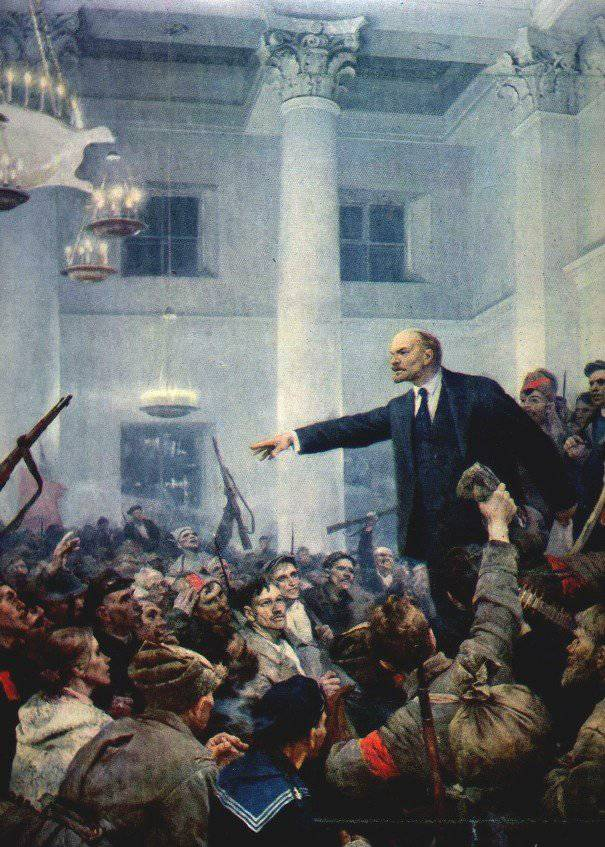 6 ноября, как и в былые мирные дни, в Москве состоялось торжественное заседание Московского Совета, посвященное 24-ой годовщине Великой Октябрьской социалистической революции. Только проходило оно на этот раз не в Большом театре, а в подземном вестибюле станции метро «Маяковская» — самой большой станции столичного Метрополитена. Советское командование усилило опасные участки фронта резервами и пополнениями. Большое политическое значение имел парад на Красной площади 7 ноября 1941 года. Тем самым, правительство СССР и лично И.В. Сталин продемонстрировали решимость сражаться до конца. Вы только подумайте, враг стоит под Москвой всего в каких-то 80-100 километрах, а по Красной площади под гром оркестров проходят наши войска, и с трибуны мавзолея звучат слова «Враг будет разбит, победа будет за нами!»
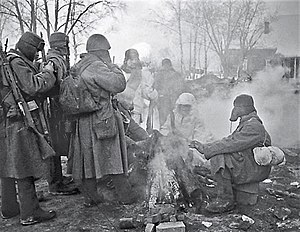 Для возобновления наступления на Москву вермахт развернул пятьдесят одну дивизию, в том числе тринадцать танковых и семь моторизованных. По замыслу немецкого командования, группа армий «Центр» должна была разбить фланговые части обороны советских войск и окружить Москву. Наступление немецких войск на Москву возобновилось с северо-запада 15-16 ноября, с юго-запада 18 ноября. Главные удары противник наносил в направлениях Клин – Рогачёво и на Тулу – Каширу. В конце ноября противнику удалось овладеть районом Клин, Солнечногорск, Истра, выйти к каналу Москва – Волга в районе Яхромы и занять Красную Поляну (в 32 км от московского Кремля). Дальнейшему продвижению немцев на северном направлении помешал сброс вод из Истринского, Иваньковского водохранилищ и водохранилищ канала имени Москвы. По воспоминаниям маршала Шапошникова «с приближением немцев к этому рубежу водоспуски водохранилища были взорваны (по окончании переправы наших войск), в результате чего образовался водяной поток высотой до 2,5 м на протяжении до 50 км к югу от водохранилища. Попытки немцев закрыть водоспуски успехом не увенчались».
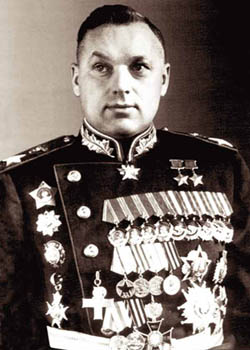 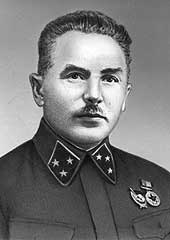 В состав Западного фронта были переданы 1-я Ударная армия (командующий — генерал-лейтенант Кузнецов В.И.) и 20-я армия (командующий — генерал-майор Власов А.А.), которые прикрыли разрыв между 30-й (17 ноября передана в состав Западного фронта, командующий генерал-майор Лелюшенко Д.Д.) и 16-й армиями (командующий — генерал-лейтенант Рокоссовский К.К.). В результате привлечения советских резервов противник был остановлен и вынужден перейти к обороне. 

В конце ноября шли ожесточённые бои в районе Каширы и Тулы. 27 ноября советские войска нанесли контрудар по 2-й танковой армии и отбросили её от Каширы. 2-я танковая армия попыталась обойти Тулу с северо-востока и перерезала железные и шоссейные дороги Серпухов – Тула, но контрудар советских войск отбросил противника на исходные позиции.
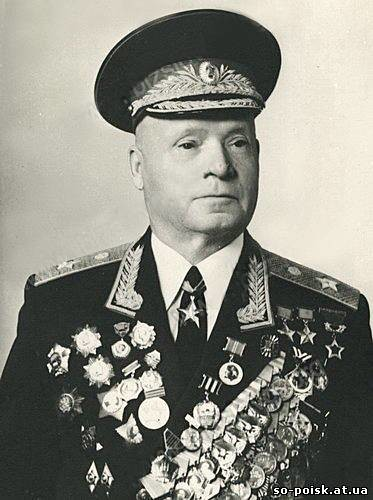 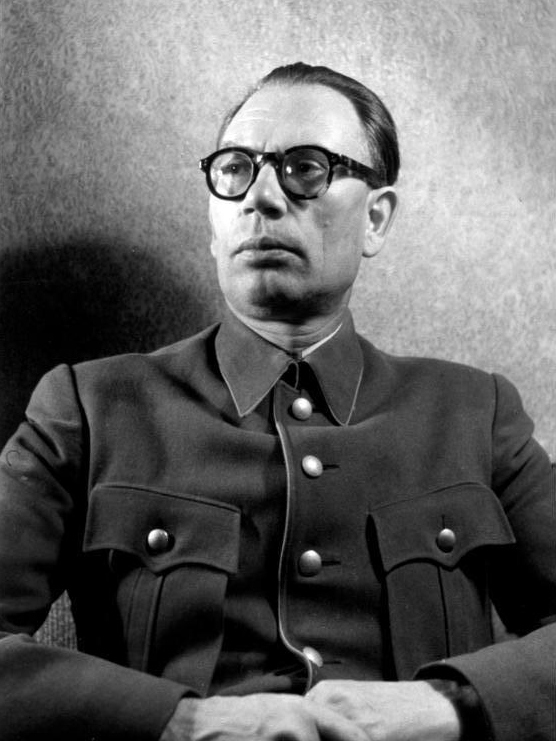 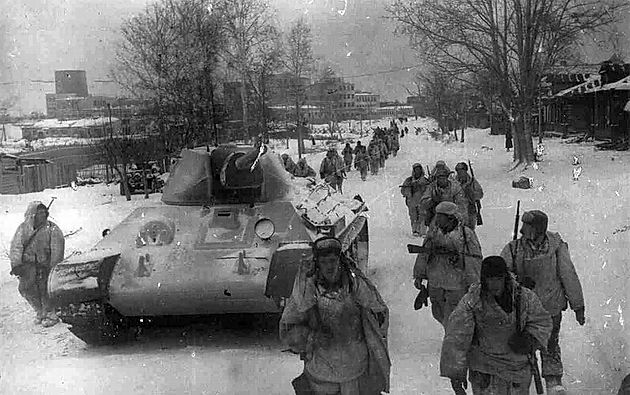 1 декабря командование группы армий «Центр» предприняло новую попытку прорваться к Москве в районе Апрелевки. 2 декабря немцы заняли Бурцево — самый близкий населённый пункт к Москве на юго-западном участке фронта. Благодаря четко организованному взаимодействию 33-й армии генерала М.Г. Ефремова и 5-й армии генерала Л. А. Говорова эта попытка была ликвидирована. Ставка ВГК приказала, кроме переданных Западному фронту из резерва Ставки 1-й Ударной, новых 10-й и 20-й армий, включить в состав Московской зоны обороны 24-ю и 60-ю армии. 
2 декабря передовые части 1-й Ударной и 20-й армий отразили все атаки противника севернее Москвы в районе Дмитрова и южнее и вынудили его прекратить наступление. 3-5 декабря 1-я Ударная и 20-я армии нанесли несколько сильных контрударов в районе Яхромы и Красной Поляны и начали теснить врага. Левофланговые дивизии 16-й армии во взаимодействии с 5-й армией отбросили противника из большой излучины р. Москвы северо-восточнее Звенигорода. Ударная группа 33-й армии, разгромив 4-5 декабря вражеские части, восстановила положение на реке Нара.
В оборонительном этапе Московской битвы советские войска понесли огромные потери: 514 338 человек — безвозвратные потери и 143 941 человек — санитарные и это без учета потерь народного ополчения, истребительных батальонов, формирований НКВД и партизан. 

Немецкие войска за тот же период потеряли 32 093 убитыми, 5 360 пропавшими без вести, 98 825 ранеными. 

В ходе оборонительного этапа Московской битвы советское командование навязало противнику «войну на истощение» (когда в бой бросается «последний батальон», который должен решить исход сражения). Но если в ходе битвы все резервы немецкого командования были исчерпаны, советское командование сумело сохранить основные силы (из стратегических резервов в бой были введены только 1-я Ударная армия и 20-я армия).
Итоги оборонительного этапа Московской битвы
Командующий немецкой 2-й танковой армией Г. Гудериан так записал своё резюме:
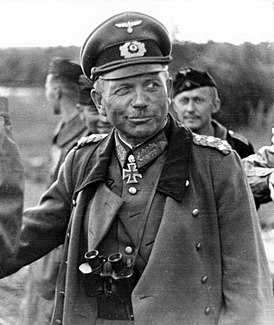 Наступление на Москву провалилось. Все жертвы и усилия наших доблестных войск оказались напрасными. Мы потерпели серьёзное поражение, которое из-за упрямства верховного командования повело в ближайшие недели к роковым последствиям. В немецком наступлении наступил кризис, силы и моральный дух немецкой армии были надломлены.

 Ощутив перелом в ходе сражения, советское командование отдало приказ на контрнаступление.
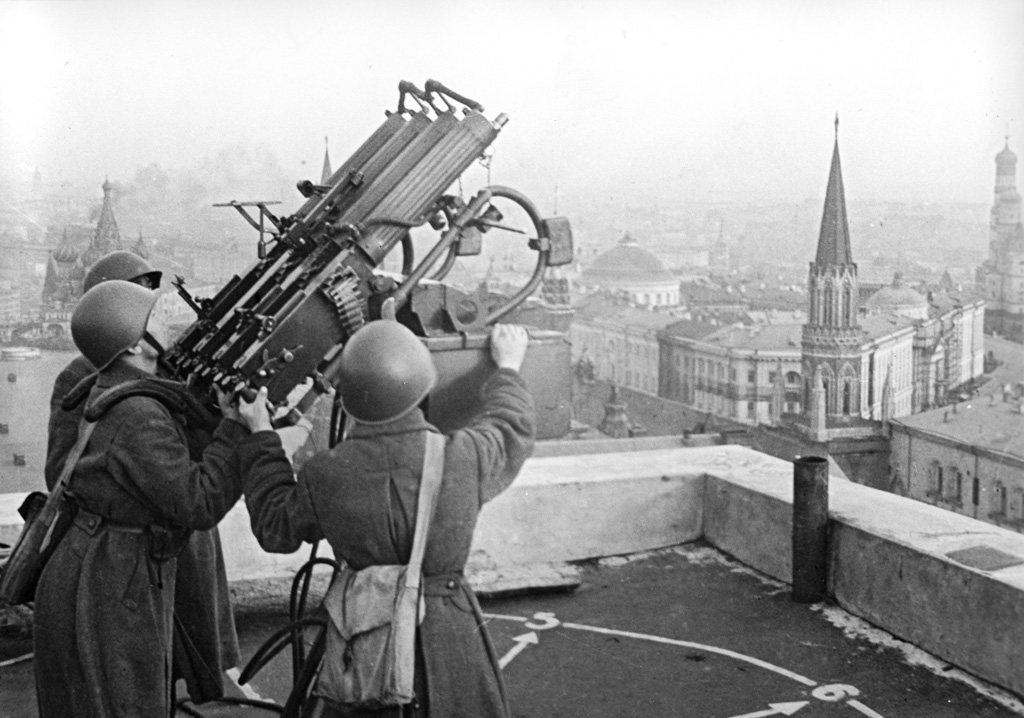 Оборона москвы